MAN 404Human Resource Management
Job Analysis
	Week 2  – 11/03/2015
Tugberk Kaya
tugberk.kaya@neu.edu.tr

Near East University
Recap
Four Key Activities of HRM;

1. Selection
2. Performance Management
3.  Reward
4. Development 

Group Formation

1.Forming
2.Storming
3. Norming
4. Performing


 (Fombrum, Tichy, Devanna 1984) (Tuckman and Jensen 1977).
Recap
HR is important; 

In order to prevent hiring the wrong person for the job

Prevent high turnover

Increase efficiency of your employees.

Provide development/training opportunities for your employees.
Recap
Old Employment Model
New Employment Model
Flexible
Low Conflict
High Performance
Inflexible
High Conflict
Low Productivity
Recap
Globalisation:
-Sales Expansion 
-Cheap Labour Force
-Partnerships

Human Capital;
‘refers to the knowledge, education, training, skills and expertise of a firm’s workers’
Recap
Strategic HRM;
Aims to create High-Performance Work System.
‘An integrated set of HRM policies and practices that together produce superior employee performance.’

HR Manager Proficiencies;
HR Proficiencies
Business Proficiencies
Leadership
Continuous Learning
Job Analysis
‘The procedure for determining the duties and skill requirements of a job and the kind of person who should be hired for.’

Why Job Analysis is required?

In order to produce information used for job description and job specifications.
Definitions
Job Description: 
‘A list of a job’s duties, responsibilities, reporting relationships, working conditions, and supervisory responsibilities.’ 

Job Specifications: 
‘A list of a job’s human requirements, required education, skills and personality.’
Functions of HR Manager
By job analysis HR Manager collets following information; 
Work activities
Human Behaviours
Machines, tools, equipment and work aids
Performance standards 
Job context
Human Requirements
Why job analysis is important?
Recruitment and Selection

Compensation

Training

Performance Appraisal 

Discovering Unassigned Duties
Guidelines for Job Analysis
Make sure HR Manager, the worker, and the worker’s supervisor take part during the observation and analysis step. 

Collect information from several people who are familiar with the job.

Make sure questions and surveys are clear and understandable.
Break-Complete Edmodo Questionnaire-Attendance…
Methods for collecting Job Analysis Information
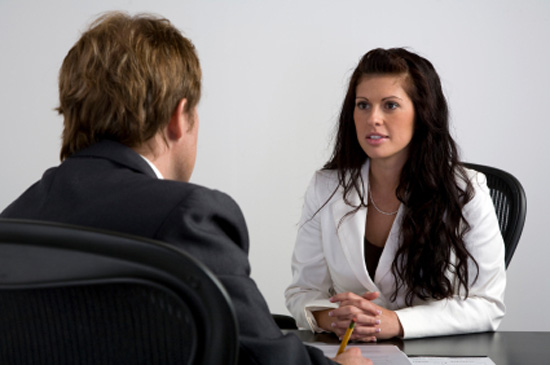 The Interview

Pros:
Simple and Quick
Verbal Information
Cons:
Misunderstanding
Show off their duties.
Methods for collecting Job Analysis Information
Questionnaires 
http://www.scccd.edu/Modules/ShowDocument.aspx?documentid=3433 

Participant Diary/Logs


Internet-Based Job Analysis (Global Companies)
Job Descriptions
Job Identification 
Job Summary
Responsibilities & Duties
Authority of incumbent
Standards of performance
Working conditions 
Job specifications
Job Descriptions
O*NET to create job descriptions.

http://www.onetonline.org/ 

Dejobbing!

http://www.youtube.com/watch?v=4oMsvqJ8_ws
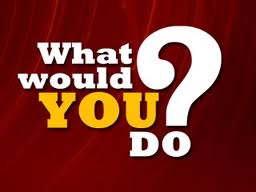 Would you employ trained or untrained employee? 

Trained employees have the experience within the industry.

Untrained employees can fit easily to the organizational culture.
Online Survey
Next Week:
Make sure everyone has a presentation topic to present
References
Dessler, G. (2008) Human Resource Management. 11th edn. Harlow: Pearson Education Ltd

DEVANNA, M. A., FOMBRUN, C . and TICHY, N . (1984). 'A framework for strategic human resource management'. In Fombrun, C., Tichy, N. M. and Devanna, M. A. (Eds), Strategic Human Resources Management. New York: WUey.

Mondy, R. (2005) Human Resource Management. Harlow: Pearson Education Ltd 

Tuckman and Jensen (1977);
https://www.learning.ox.ac.uk/media/global/wwwadminoxacuk/localsites/oxfordlearninginstitute/documents/supportresources/lecturersteachingstaff/developmentprogrammes/StagesinGroupDevelopment.pdf
Any Questions?	tugberk.kaya@neu.edu.tr